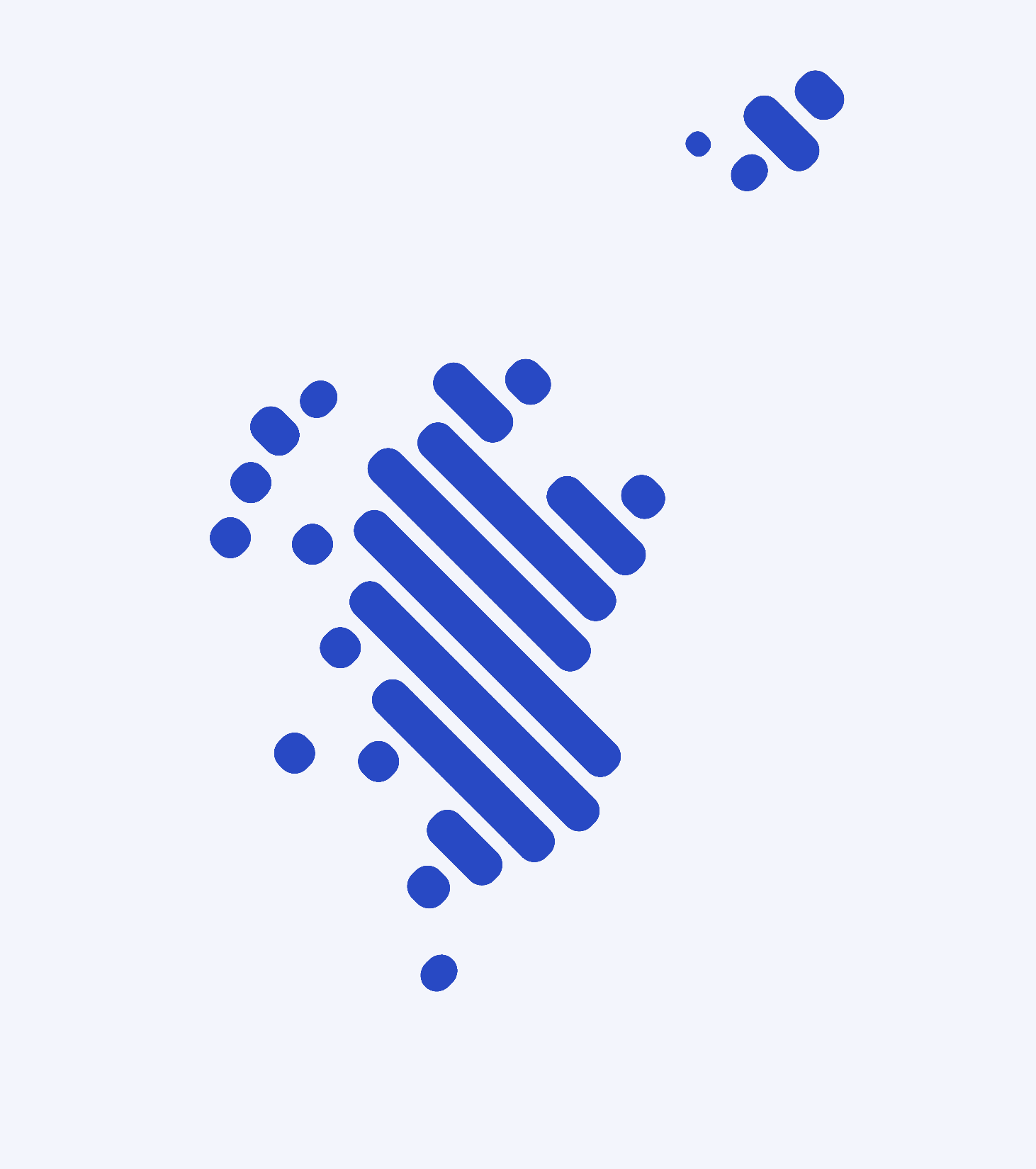 Chief Officers’ Public Protection Induction Resource
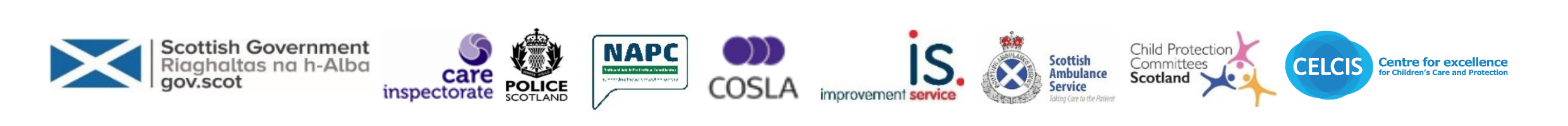 Introduction
Public protection is a term used to encompass the many different strategic approaches and responses to keeping children and adults safe in our communities.  

   Purpose of these slides
To point you to legislation, guidance, and policies relevant to public protection in a national context.
To offer specific detail on your role and responsibility as a Chief Officer.
[Speaker Notes: These slides can be adapted to suit local requirements.]
Content
Public Protection in Context
Child Protection
Adult Support & Protection
Multi-Agency Public Protection Arrangements
Alcohol & Drugs
Violence Against Women & Girls 
Suicide Prevention
Public Protection in context
National Performance Framework

Community Planning Partnerships

Integration Joint Boards
[Speaker Notes: To achieve the national outcomes, the National Performance Framework aims to get everyone in Scotland to work together. This includes: national and local government, businesses, voluntary organisations and people living in Scotland.

Scottish Government
The Scottish Government will focus activities and spending to help meet National Outcomes.
They will work with the wider public sector and others to help them work in a way that meets these outcomes.
Local government
Local government will work with the Scottish Government and other organisations in their community.
The Convention of Scottish Local Authorities (COSLA) is the national association of councils in Scotland. It is helping to work towards the National Outcomes.
COSLA will look to reform local public services. To do this it will work with: local communities, the Scottish and UK governments, staff and trade unions, the Scottish and UK parliaments.
 
Community Planning Partnerships
Community Planning Partnerships will bring together organisations in Scotland. They will then look to work on local improvement plans. CPPs are responsible for producing two types of plan to describe their local priorities and planned improvements:
Local Outcomes Improvement Plans, which cover the whole council area
Locality Plans, which cover smaller areas within the CPP area, usually focusing on areas that will benefit most from improvement. Each CPP will produce at least one Locality Plan and some CPPs will produce many – there is no fixed number

Integrated Joint Boards
The Public Bodies (Joint Working) (Scotland) Act 2014 (https://www.legislation.gov.uk/asp/2014/9/contents/enacted) required Local Authorities and Health Boards to jointly prepare an Integration Scheme, which sets out how Health and Social Care Integration is to be planned, delivered and monitored within their local area. The Health Board and Local Authority will set out within their integration scheme which of their functions they intend to delegate to the Integration Joint Board. The scope of the delegated functions will vary depending on local decision making but must adhere to the statutory minimum. 
The functions that must be delegated by the Health Board to the Integration Joint Board as per the Act are set out in The Public Bodies (Joint Working) (Prescribed Health Board Functions) (Scotland) Regulations 2014 (https://www.legislation.gov.uk/ssi/2014/344/contents/made)]
Scotland’s public health priorities
A Scotland where we live in vibrant, healthy and safe places and communities.
A Scotland where we flourish in our early years.
A Scotland where we have good mental wellbeing.
A Scotland where we reduce the use of and harm from alcohol, tobacco and other drugs.
A Scotland where we have a sustainable, inclusive economy with equality of outcomes for all.
A Scotland where we eat well, have a healthy weight and are physically active.
[Speaker Notes: The Scottish Government and COSLA agreed six Public Health Priorities in June 2018. These are intended to support national and local partners across Scotland work together to improve healthy life expectancy and reduce health inequalities in our communities.

Read more about Scotland's Public Health Priorities (https://www.gov.scot/publications/scotlands-public-health-priorities/)]
A Whole System Approach
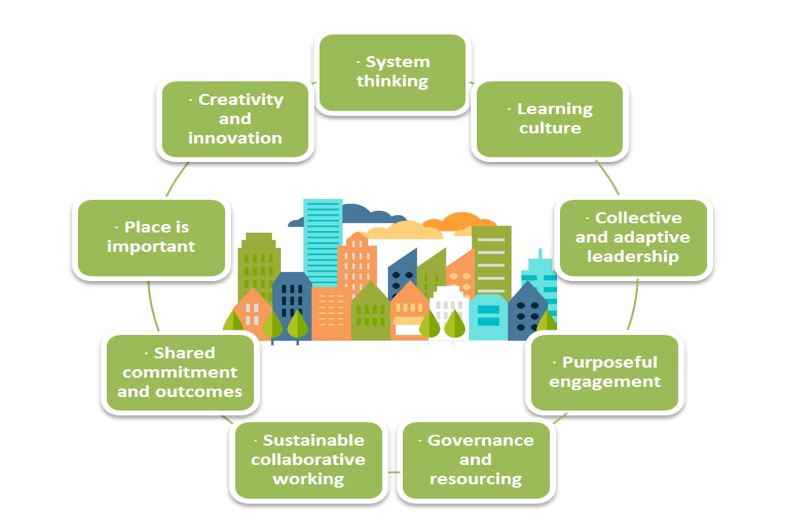 [Speaker Notes: Within public protection this will involve a collaborative approach and robust governance structures which considers local context to shape strategy, processes and practice.  Application of systems thinking should enhance linkages across the public protection agenda.  For example, the interaction between violence Against Women and Girls and Child Protection and the impacts of poverty and past trauma on mental health and alcohol and drug use.]
National Trauma Transformation Programme
Highlights the essential core knowledge and skills needed by all tiers of the Scottish workforce to support people affected by trauma.

Ensures that the needs of children and adults affected by trauma are recognised, understood and responded to sensitively and effectively.

Ensures timely access to effective care, support and interventions for those who need it.

National Trauma Transformation Programme Pledge of Support
[Speaker Notes: Anyone can be impacted by trauma during their life, including individuals, families and the staff working to support them. The Scottish Government is committed to ensuring that Scotland has a workforce that is fully aware of the impact of trauma and is equipped to respond appropriately to people who have experienced trauma at any age. Scotland has a robust Framework and a Programme for delivery of this Framework, to ensure that the needs of children and adults affected by trauma are recognised, understood and responded to in a way which harnesses individual strengths, acknowledges rights and ensures timely access to effective care, support and interventions for those who need it. Chief Officers may wish to demonstrate their commitment to the National Trauma Transformation Programme by taking the Leadership Pledge of Support and reviewing the trauma champion’s welcome pack.]
Responding to Potential Media Interest
When public protection cases are likely to attract high public and media interest, the Chief Officers Group and appropriate local strategic group should prepare a media strategy, allowing for a range of scenarios.  

These groups should consider the impact of any media attention on staff and families, advising and supporting them as much as possible.
Public Protection: the role of Chief Officers
[Speaker Notes: Public Protection is a generic term used to describe a range of local structures to respond to Child Protection, Adult Support and Protection, Violence Against Women and Girls Networks, high risk offenders via Multi Agency Public Protection Arrangements and suicide prevention.  Local structures for governance and accountability with regard to these processes may vary in local areas.

Chief Officers are determined as :  
Chief Executives of Health Boards 
Chief Officers of Local Authorities
Senior Police Officers with delegated authority of the Police Constable 

In relation to public protection, Chief Officers will:
Identify and commission inter-agency activity for protection of children and adults
Be responsible and accountable for improving the experience of and outcomes for children and adults who may need protection
Consider issues that have an impact on wider public protection arrangements and development
Agree Annual Report and Improvement/Business Plans
Consider performance reports and findings from case reviews]
Child Protection
Child Protection – content
Development of policy and guidance on child protection
Key legislation on child protection
Definition of child protection
Getting it Right for Every Child (GIRFEC) 
The Promise
Child Protection Networks 
Child Protection Committees (CPCs)
Chief Officers’ role in child protection
Child Protection Committees undertaking Learning Reviews
Child Death Reviews
Joint inspections of services for children in need of care and protection
The voice of children and young people
Data
Quality indicators and reflective questions
Development of policy and guidance on child protection
1991 - Child Protection Committees established
1998 - Protecting Children: a shared responsibility. Guidance on Inter-agency Co-operation, The Scottish Office
2002 - “It’s everyone’s job to make sure I’m alright” - Report of the Child Protection Audit and Review, Scottish
                Executive
2006 - Getting it Right for Every Child (GIRFEC), Scottish Government
2014 - National Guidance for Child Protection in Scotland (to be updated in 2021), Scottish Government
2015 - National Guidance for Child Protection Committees for Conducting a Significant Case Review (to be 
                replaced with National Learning Review Guidance in 2021), Scottish Government
2017 - Child Protection Improvement Programme, Scottish Government
2019 - Protecting Children and Young People: Child Protection Committee and Chief Officer Responsibilities, 
                Scottish Government
2019 - A quality framework for children and young people in need of care and protection, Care Inspectorate
2020 - The Promise, Independent Care Review
2020 - Coronavirus (COVID-19): supplementary national child protection guidance, Scottish Government
2021 - National Guidance for Reviewing and Learning from the Deaths of Children and Young People, 
                Healthcare Improvement Scotland & The Care Inspectorate
2021 - National Guidance for Child Protection in Scotland 2021, Scottish Government
2021 - National Guidance For Child Protection Committees Undertaking Learning Reviews, Scottish    
                Government
2022 - Getting it Right for Every Child Practice Guidance,  Scottish Government
2023 - Practitioner Guidance Criminal Exploitation, Scottish Government
Key legislation on child protection
United Nations Convention on the Rights of the Child 1989 
Children (Scotland) Act 1995
Children’s Hearing (Scotland) Act 2011
Children & Young People (Scotland) Act, 2014
Age of Criminal Responsibility Act (2019)
Equal Protection from Assault (Scotland) Act 2019.
Definition of child protection
Child protection refers to the processes involved in consideration, assessment and planning of required action, together with the actions themselves, where there are concerns that a child may be at risk of harm. Child Protection Guidance provides overall direction for agencies and professional disciplines where there are concerns that a child may be at risk of harm. Child Protection Procedures are initiated when Police, Social Work or Health professionals determine that a child may have been abused or may be at risk of significant harm. 
                                                                   

                                                                                    (National Guidance for Child Protection in Scotland 2021)
Getting it Right for Every Child (GIRFEC)
Child centred and rights-based approach.
Begins with universal services and should ensure proportionate support on a continuum of prevention and protection.
Children’s wellbeing is promoted by considering eight domains https://www.gov.scot/policies/girfec/wellbeing-indicators-shanarri/ 
Multi-agency partnership planning with children and families is key.
Where appropriate support will be delivered via a child’s plan.
The National Practice Model is a tool for practitioners to help them to meet the GIRFEC core values and principles in an appropriate, proportionate and timely way.
[Speaker Notes: Getting it right for every child (GIRFEC) supports families by making sure children and young people can receive the right help, at the right time, from the right people. The aim is to help them to grow up feeling loved, safe and respected so that they can realise their full potential.  Most children and young people get all the help and support they need from their parent(s), wider family and community but sometimes, perhaps unexpectedly, they may need a bit of extra help.  GIRFEC is a way for families to work in partnership with people who can support them such as teachers, doctors and nurses.]
The Promise
The Independent Care Review Team aimed to identify and deliver lasting change in Scotland’s ‘care system and leave a legacy that will transform the wellbeing of infants, children and young people.’

The review published their findings in the Promise in 2020:
   - the Scottish Government has committed to all actions
   - The Promise Scotland established as an organisation in 2021
   - Keeping The Promise Implementation Plan published 2022
[Speaker Notes: In February 2020, the findings of the Independent Care Review were published in a series of reports, principally ‘The Promise’. This sets out 80+ actions required to make the fundamental shift to the ‘care system’ in order to improve the lives and outcomes of Scotland’s care experienced children and young people.

The Scottish Government signed up to all the actions set out within The Promise and there was, and remains, cross Parliamentary support to deliver on this. The commitment is fundamental to our ambition that Scotland will be the best place to grow up. A place where all children are loved, safe and respected so they can meet their full potential.

In 2021, The Scottish Government established The Promise Scotland as an organisation, chaired by Fiona Duncan (who led the independent care review). The Promise Scotland’s role is support people and organisations across Scotland to keep The Promise. The Promise Oversight Board has also been established to hold Scotland to account for delivery. 

In March 2022, the Scottish Government published the Keeping The Promise Implementation Plan which sets out the actions and commitments that we will take across Ministerial portfolios to keep The Promise. This includes policy, legislative and financial actions for change. The Implementation Plan compliments the commitments made to Tackle Child Poverty, the National Strategy for Economic Transformation and is aligned with the strategic approach to education, health, justice, transport and communities.

The Promise should not be seen as a commitment that exists in isolation of other policies and programmes.  Instead, it runs through the heart of the missions set out in the policy prospectus.  The outcomes of our care experienced population are below those of wider society and it is essential this is recognised in our approach to eradicating inequality through education, employment and social policy. In providing the right support, in the right way and at the right time we must adopt a person-centred approach through our public and third sector services that places the needs of our children and young people and families first.]
Networks
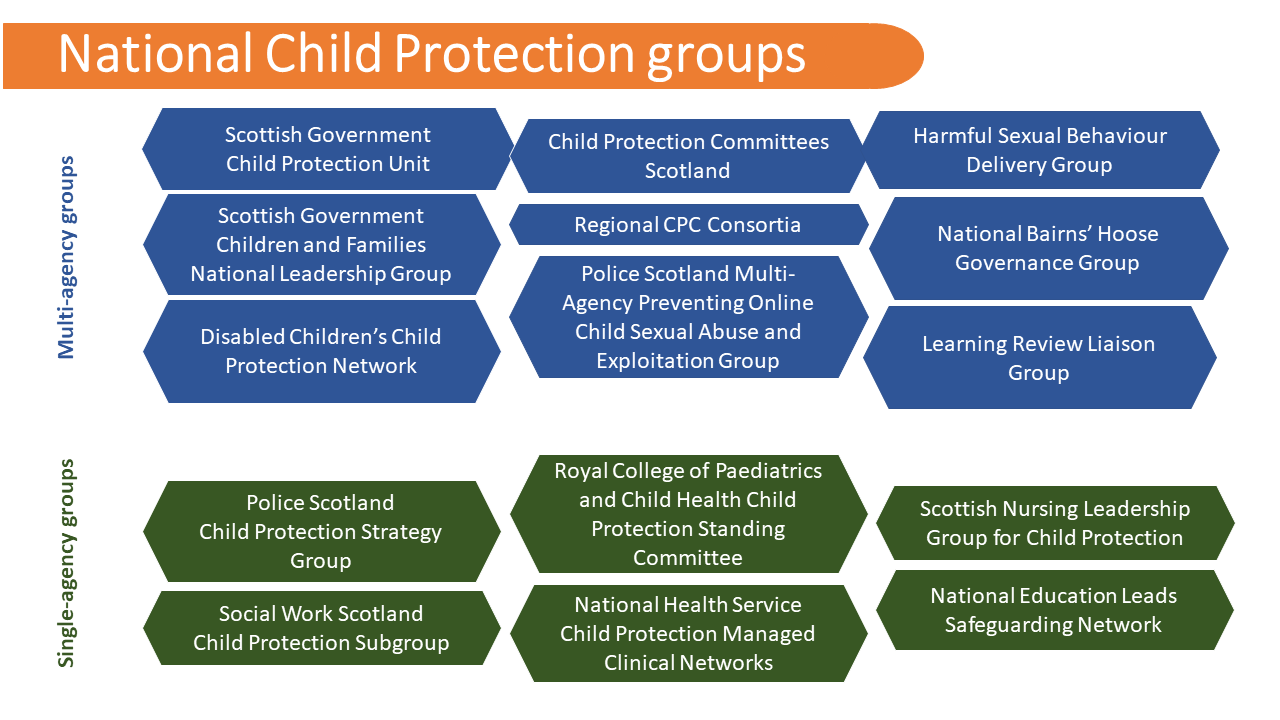 Functions of Child Protection Committees
Continuous improvement

Public information, engagement and participation

Strategic planning and connections

Annual reporting on the work of the CPC

(Protecting Children and Young People: Child Protection Committee and Chief Officer Responsibilities, Scottish Government, 2019)
[Speaker Notes: CPCs form subgroups or subcommittees to support their work. The number and composition of these vary from area to area. However, almost all areas have subgroups or subcommittees focussing on: quality assurance / self-evaluation / performance / improvement learning / development / training.]
CPCs: the role of Chief Officers (slide 1)
Individually and collectively, demonstrating leadership and accountability for child protection work and its effectiveness on behalf of their agencies / bodies – including the effectiveness of the CPC itself.
Agreeing the CPC Annual Report and Improvement/Business Plan, including operational priorities for protecting children, and ensure the allocation of resources to the CPC 
Considering performance reports that include qualitative and quantitative data on the effectiveness of services in improving the experiences of, and outcomes for, children in need of protection.
Ensuring that the CPC links to other planning fora under their control, in particular the structures for integrated children’s services planning.
Agreeing the constitution for the CPC, including the delegating of roles and responsibilities, to take forward multi-agency issues in respect of child protection on their behalf and invest it with the authority to do so.
CPCs: the role of Chief Officers (slide 2)
Agreeing the agencies, bodies or organisations to be represented at their CPC. 
Considering the development of a communications strategy in order to raise awareness of both the role of the CPC and the COG locally.
Appointing, or agreeing the appointment of, the chair of the CPC and in doing so ensuring that the chair has the time, resources and dedicated professional and administrative support to properly fulfil the role. 
Appointing representatives from their own agencies / bodies to the CPC with the appropriate authority and responsibility to best take forward the functions required. 
Inviting nominations from other agencies, bodies or organisations to be represented on the CPC. 
Agreeing reporting mechanisms with elected members and board members that cover the work of their CPC and the implications for their local authority area. This will include at least annual reporting.

(Protecting Children and Young People: Child Protection Committee and Chief Officer Responsibilities, Scottish Government, 2019)
Learning Reviews: the role of Chief Officers (slide 1)
The overall purpose of a Learning Review is to: 

Bring together agencies, individuals and families in a collective endeavour to learn from what has happened in order to improve and develop systems and practice in the future and thus better protect children and young people. The process is underpinned by the rights of children and young people as set out in the United Nations Convention on the Rights of the Child (UNCRC) 


(National Guidance for Child Protection Committees Undertaking a Learning Review, 2021).
[Speaker Notes: Criteria:
When a child has died or has sustained significant harm or risk of significant harm as defined in the National Guidance for Child Protection in Scotland and there is additional learning to be gained from a review being held that may inform improvements in the protection of children and young people

and one or more of the following apply:

Abuse or neglect is known or suspected to be a factor in the child’s death or the sustaining of or risk of significant harm 
The child is on, or has been on, the Child Protection Register (CPR) or a sibling is or was on the CPR or was a care experienced child, or was receiving aftercare or continuing care from the local authority. This is regardless of whether or not abuse or neglect is known or suspected to be a factor in the child’s death or sustaining of significant harm, unless it is absolutely clear to the Child Protection Committee that the child having been on the CPR or looked after has no bearing on the case 
The child’s death is by suicide, alleged murder, culpable homicide, reckless conduct, or act of violence and one or more from the above apply

and there is additional learning to be gained from a review being held that will lead to improvements in the protection of children and young people.
(National Guidance for Child Protection Committees Undertaking a Learning Review, 2021).]
Learning Reviews: the role of Chief Officers (slide 2)
The CPC, on behalf of the Chief Officers Group, decides whether a Learning Review is warranted and agrees how the review is conducted.
The Chief Officers Group should be informed of the recommendation and of the subsequent decision about whether to proceed with a Learning Review or the reasons for not doing so.
A supportive Chief Officers Group is an essential enabling factor in ensuring that Learning Reviews are effective and fulfil their purpose.
Chief Officers, who are accountable for all the work of the Child Protection Committee, must promote and support national learning and improvement activity  in the context of Learning Reviews.
Once a Review is concluded, the Chief Officers Group should consider all findings and recommendations.
The Chief Officers Group, informed by a recommendation in this regard from the Child Protection Committee, will decide if and when to publish the report.
The role of the Care Inspectorate in Learning Reviews
In relation to learning reviews, the Care Inspectorate: 
Is the central collation point for the notification of decisions for proceeding or not proceeding to a learning review taken by CPCs to better understand the rationale. 
Acts as a central collation point for all learning reviews completed across Scotland at the point at which they are concluded.
Identifies themes, aspects of good practice and learning to share nationally.
To contribute to continuous improvement of child protection practice at a local level, the Care Inspectorate:
Reviews the rationale for the decisions about learning reviews to maintain an overview and understanding of the decision-making processes and identify any learning at the initial information gathering stage.
Reviews each learning review and provides feedback to Chief Officer Groups and Child Protection Committees on the quality of the learning review report with reference to the National Guidance.
[Speaker Notes: The Care Inspectorate has a role to support continual improvement in the quality of services for children and young people, including child protection services.]
Child Death Reviews
The National Hub for Reviewing and Learning from the Deaths of Children and Young People review the death of every child in Scotland in order to:
develop methodology/documentation to ensure all deaths of children and young people that are not subject to any other review, are reviewed through a high quality and consistent review process, 
improve the quality and consistency of existing reviews.
improve the experience and engagement with families and carers.
channel learning from current review processes across Scotland that could direct action to help reduce preventable deaths.
[Speaker Notes: The Scottish Government requested a system be established for reviewing and learning from the circumstances surrounding the deaths of all children and young people in Scotland, based on a National Hub, with an aim to co-ordinate all current review activity. Healthcare Improvement Scotland, in collaboration with the Care Inspectorate, are the co-hosts of the National Hub programme. 

The programme will use a multidisciplinary and multi-agency approach, focused on using evidence to deliver change, and ultimately aim to reduce deaths and harm to children and young people. 

Every child and young person has the right to a review in the event of their death that should be of an agreed minimum standard. Reviews should be conducted on the deaths of all live born children up to the date of their 18th birthday, or 26th birthday for care leavers who are in receipt of aftercare or continuing care at the time of their death. 

This includes Scottish children and young people who die outside Scotland, and children and young people who die in Scotland that do not reside in Scotland.

Whilst organisations are able to establish their own structure and process for reviewing the deaths of children and young people, they should ensure the local processes align to this guidance in order to enable good practice and lessons to be reflected and shared at a national level.]
National Child Death Review Hub – role of Chief Officers
NHS boards working in partnership with local authorities should have the following in place to support governance:

a lead for reviewing and learning from the deaths of children and young people, and 

a governance group (or designate an existing group), working in partnership with local authorities, with responsibility for ensuring that every child and young person in each NHS board area receives a quality review in the event of their death and that learning is captured and shared from reviews.
[Speaker Notes: NHS boards and local authorities are responsible for ensuring governance systems are in place with clear lines of accountability and clearly defined roles and responsibilities to support the reviewing and learning from the deaths of children and young people. This includes providing opportunities for staff at all levels to take part in appropriate learning and development and recognising the time required for people to participate in reviews. They should also ensure robust and integrated systems are in place to learn from reviews and identify, themes, trends or patterns in order to make improvements to reduce risks and improve quality of care.

NHS boards should ensure, through their clinical lead and governance group, that:
they know the number of children and young people from their NHS board area who die
an appropriate and quality review is carried out for live born children up to the date of their 18th birthday who die; liaising with other agencies and NHS boards as relevant 
they liaise with local authority child death leads to identify and ensure that an appropriate and quality review is carried out for care leavers up to their 26th birthday who are in receipt of aftercare or continuing care at the time of their death
timescales for carrying out reviews are monitored
improvement plans from reviews are progressed, and,
learning from reviews is shared for the purpose of improvement.]
Joint inspections of services for children in need of care and protection
At the request of Scottish Ministers, the Care Inspectorate lead joint inspections across a CPP area of services for children and young people in need of care and protection provided by a range of services including from social workers, health visitors, police officers, teachers and the third sector.
Key to an inspection is understanding how those services are delivered from the perspective of children, young people, families and carers who use them.
Inspectors look at the recognition of and response to child protection concerns and also how well leaders fulfil their collective responsibilities for child protection as well as the extent to which CPPs are impacting upon the wellbeing and life chances of children and young people in need of care and protection.
Along with the Care Inspectorate, inspection teams include representatives from Healthcare Improvement Scotland (HIS), Education Scotland (ES) and Her Majesty’s Inspectorate of Constabulary in Scotland (HMICS), as well as young inspection volunteers and associate assessors.
The Care Inspectorate also produce periodic overview reports which summarise the findings and learning across a number of inspections.
	(For more information about joint inspections visit The Guide)
[Speaker Notes: The joint inspection of services for children and young people in need of care and protection includes services for children under the age of 18 years, or young people up to 26 years if they have been previously looked after. The Guide provides information for community planning partnerships (CPP) about the process and should be read in conjunction with the Quality framework for children and young people in need of care and protection 2019 (revised) (QIF) which supports joint self-evaluation and continuous improvement.

Whilst details of the approach to each joint inspection may vary in response to local circumstances, the core elements of the process remain consistent and comparable. More information is available for community planning partners and staff participating in joint inspections within The Guide.]
Human trafficking
The Human Trafficking and Exploitation (Scotland) Act 2015 introduced new offences, gave police and prosecutors additional powers to tackle traffickers, raised the maximum penalty for trafficking to life imprisonment, and placed support for victims on a statutory basis. 
Services should treat all child trafficking and exploitation as a form of abuse which causes significant harm. When the trafficked individual is a child, a child protection response is required, and an inter-agency referral discussion between core agencies should be undertaken in line with National Guidance for Child Protection in Scotland 2021
[Speaker Notes: Human trafficking is often referred to as a hidden crime, and one which is often ‘hidden in plain sight’. It is likely that the full scale of human trafficking in Scotland is as yet unknown, due to underreporting and a lack of familiarity about the many forms that human trafficking can take. Victims of human trafficking have been found in towns, villages and rural areas in each of Scotland’s 32 local authorities. There is also a perception that trafficking is about people from out with the UK, however UK citizens can, and have been, trafficked and/or exploited.]
The voice of children and young people
The Protecting Children’s Charter (2004) reflects the voice of children and young people and what they feel they need, and should be able to expect, when they have problems or are in difficulty and need to be protected.

The Promise Composite stories are 12 composite animated stories drawn from Independent Care Review team’s discussions with children and young people, their families and carers about their experiences of care.

The Dundee Champion’s Board Experiences in Care film shows children and young people’s views about problems that meant they couldn’t live with their parents.
[Speaker Notes: Protection Children’s Charter: https://lx.iriss.org.uk/sites/default/files/resources/0008816.pdf   
Independent Care Review Composite Stories https://www.carereview.scot/conclusions/composite-stories/  
Dundee Champion’s Board Experiences in Care film https://tinyurl.com/yd9c89ae]
Local child protection data template
[Speaker Notes: This slide can be used by Chief Officers and their Child Protection Committee to populate with local child protection data for additional scrutiny and analysis of local issues.

Collating and scrutinising this data may help to identify patterns and facilitate more discussion on a multi-agency basis of emerging concerns.  It can also help to monitor the impact of new approaches and/or improvement activities.

PLEASE NOTE THAT THIS IS DRAWN FROM CURRENT DATA COLLATED VIA THE MINIMUM DATASET AND IS NOT AN EXHAUSTIVE LIST.]
Quality indicators and reflective questions
A quality framework for children and young people in need of care and protection

How well are local strategic groups (for example Community Planning Groups, Children's services planning, Corporate Parenting Boards and the Child Protection Committee) working together to support children, young people and families at an early stage and to tackle issues such as child poverty? 
How aligned is local strategy to the calls to action from the PROMISE Report from the Independent Care Review? 
Do we have the necessary structures in place to meaningfully listen to children, young people and families with lived experience? 
What is the Minimum Dataset telling the Chief Officers Group about local patterns, support to families and resource allocation in child protection?
[Speaker Notes: A quality framework for children and young people in need of care and protection
https://www.careinspectorate.com/images/Quality_framework_for_children_and_young_people_in_need_of_care_and_protection_2019_Revised.pdf]
Adult Support & Protection
Adult Support & Protection (ASP) – content
Development of guidance and policy on adult support and protection
Key legislation on ASP
Definition of adult support and protection
Adult Support and Protection Networks
Adult Support and Protection Committees
Chief Officers’ role in adult support and protection
Protection orders
Significant Case Reviews
Transitions and cross-cutting agendas
Data
Quality indicators and reflective questions
Development of guidance and policy on ASP
1997 - Report on Vulnerable Adults, Scottish Law Commission. Recommendations on protecting vulnerable 
                adults.
2002-04 - Borders Vulnerable Adult Case. Prompted legislation to protect vulnerable adults.
2004 - Shift from the term vulnerable to adults at risk of harm.
2006 - Policy Memorandum, Scottish Government. To strengthen expectations that allegations of abuse
                would be ‘taken seriously and pursued stringently.’
2013 - National Priorities (2013), Scottish Government. Highlighted issues with implementing legislation.
2014 - The Adult Support and Protection (Scotland) Act 2007, Code of practice (2008/2014), Scottish
                Government. Update to reflect practice developments in line with the legislation.
2017 - Health & Social Care Standards, Scottish Government.
2019 - Adult Support & Protection Improvement Plan 2019-2022, Scottish Government.
2022 - Adult Support and Protection (Scotland)  Act 2007 Code of Practice Establishes a set of principles to
                guide interventions, Scottish Government 
2022 - Adult Support and Protection supporting documents, Scottish Government.  Update to reflect practice
                developments in line with the legislation
Key Legislation on Adult Support & Protection
Adult Support and Protection (Scotland) Act 2007
Adults with Incapacity (Scotland) Act 2000
Mental Health (Care & Treatment) (Scotland) Act 2003
Health (Tobacco, Nicotine etc. and Care) (Scotland) Act 2016  - Part 2. Duty of Candour and Part 3.  Ill treatment and Wilful Neglect 
NHS and Community Care Act 1990
Definition of Adult Support & Protection
Adults at risk of harm are adults who:
are unable to safeguard their own well-being, property, rights or other interests,
are at risk of harm, and
because they are affected by disability, mental disorder, illness or physical or mental infirmity, are more vulnerable to being harmed than adults who are not so affected.

An adult is at risk of harm if:
another person's conduct is causing (or is likely to cause) the adult to be harmed, or
the adult is engaging (or is likely to engage) in conduct which causes (or is likely to cause) self-harm.
[Speaker Notes: This definition can be found in Section 3 of the Adult Support and Protection (Scotland) Act 2007.

TYPES OF HARM
Physical; sexual, psychological, neglect, financial, self harm and neglect]
Adult Support and Protection networks
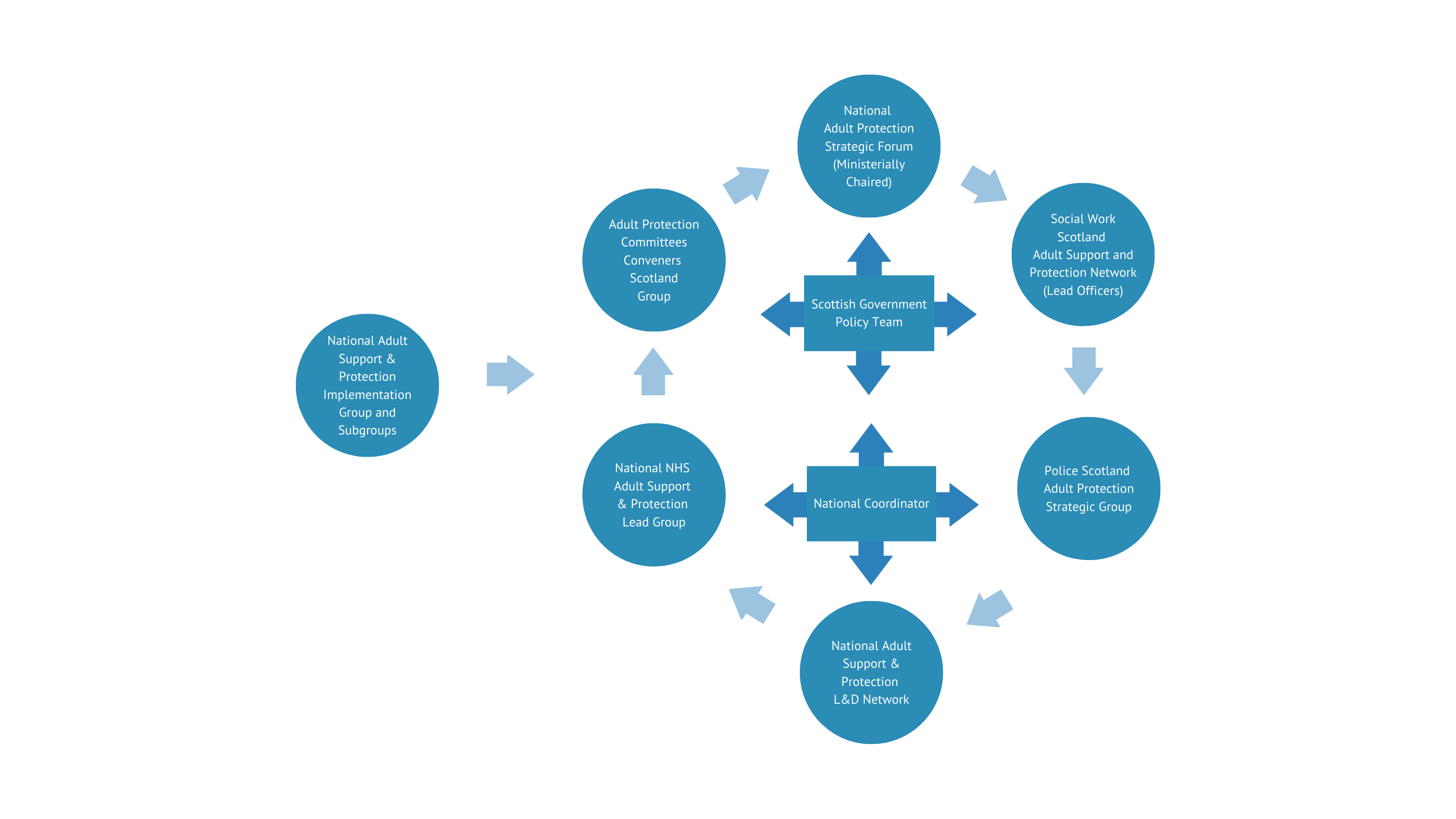 Adult Support and Protection Committees (APCs)
Councils have a statutory duty to establish APCs.  Local Authorities must appoint a Convenor independent of the LA to chair the APC, author the Biennial Report and attend key national fora e.g., Scottish Adult Support and Protection Independent Conveners Association.

APCs have a significant role in ensuring cooperation and communication within and between agencies to promote appropriate support and protection for adults at risk of harm.

The relationship between APCs, Conveners and COGs has been articulated in the 2022 Review of Guidance for Adult Protection Committees.
Adult Support and Protection Committees (APCs)
Functions of APCs
Reviewing procedures and practices in relation to adult protection
Improving skills and knowledge
Improving co-operation between its membership agencies
Providing information and advice
Making proposals
Coordination with Child Protection Committees and MAPPA
Chief Officers’ role in Adult Support & Protection Committees
Individually and collectively, are responsible for the leadership, direction and scrutiny of adult protection services and public protection more broadly.

Ownership and accountability by Chief Officers is required to ensure that protecting adults at risk of harm remains a priority within and across agencies.
Protection orders
Protection orders provide a statutory tool for an applicant to intervene to support and protect an individual at three levels:
Assessment order: allows conduct of an interview or medical examination in private.
Removal order: allows the council to move the adult at risk to assess the situation and to protect him/her.
Banning orders and temporary banning orders: ban the subject from a specified place.
Application may only be made for any of the orders where the adult is at risk of serious harm.
Initial and Significant Case Reviews (ICRs & SCRs) now ASP Learning Reviews
The APC has general oversight to ensure processes are in place and reflect national guidance for Learning Reviews.
A Framework has been published by Scottish Government to support a consistent approach to conducting adult protection SCRs and improve the dissemination and application of learning both locally and nationally. 
An Adult Support and Protection Learning Review is a means for public bodies and office holders with responsibilities relating to the protection of adults at risk of harm to learn lessons from considering the circumstances where an adult at risk has died or been significantly harmed. 
Adult Protection Committees should have in place mechanisms for deciding whether or not to initiate a Learning Review. The decision-making process should embody the key features of proportionality and timeliness. 
The responsibility for implementing any agreed recommendations, including the development and monitoring of an action plan, rests with the Adult Protection Committee, and should be reported to and ratified by, the Chief Officer Group.
[Speaker Notes: A key issue arising in SCRs and other reviews is that of communication and information sharing. Some COGs have issued partnership-wide Joint Info Sharing Statements – especially since GDPR – to give weight to the statutory responsibility of cooperation in ASP.]
The role of the Care Inspectorate in ASP Learning Reviews
The Care Inspectorate acts as a central collation point for all ASP Learning Reviews.
The Care Inspectorate will publicly report on thematic findings and provide independent public assurance on the quality of care for adults; nationally disseminate learning; and support improvements to adult protection practices and policy across Scotland.  
To contribute to continuous improvement of adult protection practice at a local level, the Care Inspectorate:
reviews each Learning Review and provide written feedback to COGs and APCs on the quality of the SCR report, referring to the National Framework for Adult Protection Committees for Conducting a Learning Review
examines the rigour of the analysis process, recommendations or findings, and key learning points and how these inform identified actions to improve the welfare and protection of adults
The Care Inspectorate published its Triennial Report on ASP ICRs/SCRs/Learning Reviews in 2023 - Triennial Review Adult Support & Protection Initial and Significant Case Reviews
ASP Inspection Programme
The Care Inspectorate and its Inspection Partners have been working through the first inspection of Adult Support and Protection.  
The first Inspections took place in 2017/2018 with the very first inspections in 6 Local Authority areas.  The next stage of Inspection involving the remaining 26 LA areas was initially delayed due to the Coronavirus Pandemic, before it recommenced, and the Inspections are now expected to be completed during summer 2023. 
Inspection Reports for all areas are available on the Care Inspectorate Website and further information on the Inspection process can be accessed here: ASP Inspection reports
Transitions and cross-cutting agendas
Public protection in this context requires a strategic approach, recognising similar issues and areas that can work more closely together to protect people through the lifespan.

Transitions – child to adult, service to service, team to team.
Connections: homelessness, alcohol and drugs, hoarding and self-neglect, domestic abuse, FGM, human trafficking, forced marriage, missing persons, self-harm and suicidality etc.
Local Adult Support & Protection data
The Scottish Government have been working to improve the efficiency of data reporting in relation to Adult Support and Protection and in 2023 are trialling a new National Minimum Dataset for ASP – similar to that which exists for Child Protection.
 
The first report should be made available to APCs following the collection of data using the new dataset between April – June 2023.
Quality indicators and reflective questions
Joint Inspection of Adult Support and Protection. Quality Indicator Framework

Reflective questions
Are the principles of the Adult Support and Protection (Scotland) Act (ASP) evidenced in the work of the Adult Protection Committee (APC) and its constituent agencies and organisations?
Is the APC’s work aligned with the national improvement plan or its equivalent?
Is the APC Convener sufficiently linked to the COG, Integrated Joint Board, Community Planning Partnership, Chief Social Work Officer and any other Public Protection strategic groups in your area to promote collaborative and coordinated ASP leadership and governance? 
What is the interface between other local public protection groups, partnerships and networks? 
How do service users’ experiences contribute to strategic development and the COG’s understanding of our organisation’s public protection arrangements?
Does the data gathered locally provide a sufficient insight into adult protection issues and if not, what additional information would help?
[Speaker Notes: Joint Inspection of Adult Support and Protection. Quality Indicator Framework
https://www.careinspectorate.com/images/documents/5548/Adult%20support%20and%20protection%20quality%20indicator%20framework.pdf]
Multi-Agency Public Protection Arrangements (MAPPA)
Multi-Agency Public Protection Arrangements – content
Development of policy and guidance on MAPPA
Key legislation on MAPPA
MAPPA format and purpose
Key tasks of MAPPA 
Chief Officers’ role in MAPPA
Populations subject to MAPPA
Risk of Serious Harm Levels
MAPPA Management Levels
Hospitalisation of a restricted patient
Data
Quality indicators and reflective questions
Development of policy and guidance on MAPPA
2000 - Report of the Committee on Serious Violent and Sexual Offenders (MacLean), Scottish Executive. Identified a 
                need for further research into risk assessment and recidivism.
2001 - Reducing the Risk: Improving the Response to Sex Offending (Cosgrove), Scottish Government. Risk assessment
                approach, monitoring, housing and information sharing.
2003 - Serious Violent and Sexual Offenders: The Use of Risk Assessment Tools in Scotland. Research findings,
                Scottish Executive.
2005 - Registering the Risk – Review of Notification Requirements, Risk Assessment and Risk Management of Sex
 Offenders (Irving), Scottish Government
2006 - Justice 2 sub-committee’s Review of Child Sex Offenders. Scottish Parliament. 33 recommendations including
                wider implementation of ViSOR, to housing RSOs, mandatory treatment for RSOs. 
2007 - Multi-Agency Public Protection Arrangements (MAPPA) established
2012 - Multi Agency Public Protection Arrangements (MAPPA) National Guidance 2012, Scottish Government.
2016 – Multi-Agency Public Protection Arrangements (MAPPA): National Guidance 2016.  Scottish Government.
2019/20 - Multi-Agency Public Protection Arrangements (MAPPA) in Scotland, National Overview Report Scottish
                 Government.
2022 - Multi-Agency Public Protection Arrangements (MAPPA): National Guidance 2022, Scottish Government
Key legislation on MAPPA
The Sexual Offences Act 2003   
The Management of Offenders etc. (Scotland) Act 2005
The Protection of Children and Prevention of Sexual Offences (Scotland) Act 2005 
The Sexual Offences (Scotland) Act 2009
The Criminal Justice and Licensing (Scotland) Act 2010
The Sexual Offences Act 2003 (Remedial) Order 2012 
The Abusive & Sexual Harm (Scotland) Act 2016
[Speaker Notes: The Sexual Offences (Scotland) Act 2003 –  Specified further measures to better manage RSOs in the community.  This included creating notification orders enabling the notification requirements to be applied to offenders with convictions abroad; introducing sexual offences prevention orders (SOPO) and foreign travel orders.

The Management of Offenders etc. (Scotland) Act 2005

The Protection of Children and Prevention of Sexual Offences (Scotland) Act 2005 –  improve protection of children and young people from those who would cause them sexual harm or exploit them for sexual purposes.

The Sexual Offences (Scotland) Act 2009 - defines consent and removes definition sex offences from common law.

The Criminal Justice and Licensing (Scotland) Act 2010 - Amended the SOPO regime, by allowing for positive obligation SOPO conditions to be imposed as well as prohibitive conditions. It also provided for regulations to be made to require:
·         Homeless RSOs to notify every seven days the address or location of a place in the UK  where they can regularly be found; and
·         RSOs must notify the police of any intended travel outside the UK (regardless of the length of the trip).

The Sexual Offences Act 2003 (Remedial Order) (Scotland) 2012  - enable RSOs who are subject to notification requirements for life to apply for those requirements to be reviewed.]
MAPPA format and purpose
MAPPA is a set of statutory partnership working arrangements for responsible authorities to assess and manage the risk posed by certain categories of individuals convicted by the courts.

Responsible authorities: Local Authorities, Police Scotland, Scottish Prison Service, Health Boards.
Organisations with a duty to co-operate: Registered Social Landlords, Criminal Justice Support Services, Children’s Reporter, Electronic Monitoring Device (tag) Providers, Social Security Scotland.

Each of the 10 MAPPA regions in Scotland has a Strategic Oversight Group (SOG).  The SOG is responsible for providing local leadership, performance monitoring and quality assurance of MAPPA, and coordination and submission of the annual report for their area.
[Speaker Notes: The Multi-Agency Public Protection Arrangements (MAPPA) are not a legal entity in itself but are a set of statutory partnership working arrangements introduced in 2007 by virtue of Sections 10 and 11 of The Management of Offenders etc. (Scotland) Act 2005 (the 2005 Act).  This places a statutory duty on the responsible authorities in a local authority area to jointly establish arrangements for assessing and managing the risk posed by certain categories of offenders.  MAPPA National Guidance 2016, 1.1 & 1.2

Each of the 10 MAPPA areas has a Strategic Oversight Group (SOG). Membership includes senior representatives from the local responsible authorities.  

Section 11 of the 2005 Act requires the responsible authorities to monitor the operation of MAPPA, making changes to improve effectiveness where required. As well as providing local leadership, the SOG is responsible for performance monitoring and quality assurance of MAPPA, and for the coordination and submission of the annual report for their area.  In terms of local leadership, the SOG is responsible for shaping MAPPA activity in its area. This involves agreeing the role and representation of the different agencies within the SOG and putting in place the necessary protocols and memoranda of understanding which formalise these.  

It is for the responsible authorities to determine between them how the strategic management arrangements for MAPPA will operate and the SOG provides the forum for these discussions. The SOG should also develop a clear understanding of how the local MAPPA group communicates with other relevant local strategic multi-agency arrangements (for example, Child Protection Committees).]
Key tasks of MAPPA
Identify those individuals convicted by the courts who pose a risk.

Share relevant information about them.

Assess the nature and extent of that risk.

Seek to prevent repeat victimisation and to protect the public by reducing the risk of re-offending and harm.

Formulate a fitting and defensible risk management plan.
Chief Officers’ role in MAPPA
Keep the arrangements (i.e. MAPPA) under review with a view to monitoring their effectiveness and making any changes that appear necessary or expedient.
Contribute to developing and maintaining effective inter-agency public protection procedures and protocols on behalf of their agency and to address the practical and resource implications of MAPPA.
Through targeted learning and development, enhance the operational confidence and competence of staff, including the sharing of best practice and learning from significant case reviews.
Engage with their communities, partners and colleagues, to improve the understanding of the MAPPA process and highlight the steps that can be taken to keep communities safe.
Populations subject to MAPPA
[Speaker Notes: Category 1 – Registered Sex Offenders;
People who are required to comply with the Sex Offender Notification Requirements set out in Part 2 of the Sexual Offences Act 2003;
When a person is convicted of an offence listed in Schedule 3 of the Act they are automatically subject to SONR.
A person who is made subject to a Sexual Offences Prevention Order or who has been convicted of a breach of a Risk Of Sexual Harm Order is automatically required to comply with SONR and thus subject to MAPPA.
Category 2 – Restricted Patients;
Any patient subject to any of the following orders or directions who comes within the remit of MAPPA legislation and procedures:
Patients who are detained following conviction under section 57A and section 59 of the Criminal Procedure (Scotland) Act 1995; 
Patients who are detained under section 57(2)(a) and (b) of the Criminal Procedure (Scotland) Act 1995 Compulsion Order with a Restriction Order following a finding of unfitness for trial or acquittal by reason of mental disorder; and 
Prisoners detained in hospital on a Hospital Direction under section 59A of the Criminal Procedure (Scotland) Act 1995 or a transferred prisoner on a Transfer for Treatment Direction under section 136 of the Mental Health (Care and Treatment) (Scotland) Act 2003
Small number of RSOs with a mental disorder or RPs who are also RSOs MAPPA dovetails with Care Programme Approach Case Conferences.
Category 3 – Other risk of serious harm individuals.  These may include: 
individuals who are not required to comply with the SONR or are not restricted patients.
individuals who have been convicted of an offence, and by reason of that conviction are required to be subject to supervision in the community by any enactment, order or licence.
individuals who are assessed by the responsible authorities as posing a high or very high risk of serious harm to the public at large.
individuals whose risk is assessed as requiring active multi-agency management at MAPPA Level 2 or 3.]
MAPPA Risk of Serious Harm Levels
VERY HIGH – There is imminent risk of serious harm.  The potential event is more likely than not to happen imminently and the impact would be serious.
HIGH – There are identifiable indicators of risk of serious harm.  The potential event could happen at any time and the impact would be serious.
MEDIUM – There are identifiable indicators of serious harm.  The offender has the potential to cause such harm, but is unlikely to do so unless there is a change in circumstances.
LOW – Current evidence does not indicate likelihood of causing serious harm.
[Speaker Notes: Definition of Serious Harm: “The likelihood of harmful behaviour of a violent or sexual nature, which is life threatening and/or traumatic, and from which recovery, whether physical or psychological, may reasonably be expected to be difficult or impossible.” (Framework for Risk Assessment, Management and Evaluation – FRAME Risk Management Authority 2011)]
MAPPA Levels
[Speaker Notes: LEVEL 1 – Notification – “managed by one agency without active/significant involvement of other agencies” – most MAPPA business is here.
LEVEL 2 – Referral – Risk  and/or Complexity and need for significant involvement of more than one agency
LEVEL 3 – Referral – Risk and/or Complexity, and/or unusual resource requirement and/or need for close co-op at senior level.  “The Critical Few”]
Hospitalisation of a restricted patient
Three key stages in hospitalisation of a Restricted Patient when a MAPPA referral must take place:
When the patient is being considered for unescorted ground parole or unescorted suspension of detention for the first time. 
When suitable accommodation has been identified in the community as part of the planning for conditional discharge. 
When the Responsible Medical Officer (RMO) is considering recommending the revocation of the Compulsion Order or the revocation of the Restriction Order.
[Speaker Notes: There are three key stages in the hospitalisation of a Restricted Patient at which a MAPPA referral must take place:
When the patient is being considered for unescorted ground parole or unescorted suspension of detention for the first time.  Following scrutiny of the risk assessment and management plans, MAPPA will indicate whether or not they are content with the plans. Once agreement is reached the Responsible Medical Officer (RMO) should submit the request for suspension of detention to the Scottish Ministers in the usual way.
When suitable accommodation has been identified in the community as part of the planning for conditional discharge.  Suspension of detention may continue as usual whilst this process is underway. 
When the Responsible Medical Officer (RMO) is considering recommending the revocation of the Compulsion Order or the revocation of the Restriction Order.

Both conditional and absolute discharge are decided at a Mental Health Tribunal chaired by a Sheriff.]
Local MAPPA data template
[Speaker Notes: This slide can be used by Chief Officers and local Multi-Agency Public Protection Arrangements to populate with local MAPPA data for additional scrutiny and analysis of local issues.

Collating and scrutinising this data may help to identify patterns and facilitate more discussion on a multi-agency basis of emerging concerns.  It can also help to monitor the impact of new approaches and/or improvement activities.]
Quality indicators and reflective questions
Joint Thematic Review of MAPPA in Scotland

Reflective questions
Does our vision reflect a joint commitment to meeting corporate responsibilities in the delivery of MAPPA?  
Do we have a clear strategy and direction for joint arrangements in the management of those subject to MAPPA?  
Do we have clear business plans that set out agreed priorities for the delivery of MAPPA?  
Do the management teams across MAPPA agencies work closely and effectively?
Do we explore and adopt learning from Significant Case Reviews, Initial Case Reviews and other reports in our MAPPA procedures?
How do the experiences of individuals subject to MAPPA contribute to local processes?
Does the data collected provide sufficient insight into MAPPA and if not, what other measures would be useful?
[Speaker Notes: Joint Thematic Review of MAPPA in Scotland
https://www.hmics.scot/sites/default/files/publications/Quality%20Indicators%20for%20MAPPA%2029%20October%202014.pdf]
Alcohol & Drugs
Alcohol and Drugs – content
Development of policy and guidance on alcohol and drugs 
Key Legislation on Alcohol and Drugs
Functions of Alcohol and Drug Partnerships (ADPs)
Chief Officers’ role in ADPs
National Mission to Reduce Drug Deaths
Alcohol and drug working groups
Drug Deaths Taskforce
Data 
Quality indicators and reflective questions
Development of Policy and Guidance on Alcohol and Drugs
2009 - ADPs were created
2008-09 - Alcohol Framework and Road to Recovery for Drugs, Scottish Government.
2018 - Alcohol Framework, Scottish Government. Sets out alcohol prevention aims.
2018 - Rights, Respect and Recovery: alcohol and drug treatment strategy, Scottish Government.
2019 - Rights, Respect and Recovery Action Plan, Scottish Government. To deliver on the actions from Rights Respect and Recovery.
2019 - Alcohol and Drug Delivery Partnerships: Delivery Framework, Scottish Government. For local partnerships between health boards, local authorities, police and voluntary agencies working to reduce the use of and harm from alcohol and drugs. 
2019 - Drug Deaths Task Force set up.
2021 - First Minister’s Statement on Drug Policy, Scottish Government
2021 - Medication Assisted Treatment Standards Medication-Assisted Treatment (MAT) | Drug Deaths Taskforce 
2022 – National Mission on Drugs Deaths: Plan 2022-2026, Scottish Government
2022 – Changing Lives (Final Report), Drug Deaths Taskforce
2023 – Drug Deaths Taskforce response: cross government approach, Scottish Government
Key Legislation on Alcohol and Drugs
Misuse of Drugs Act 1971  

The Human Medicines (Amendment) (No. 3) Regulations 2015  

The Human Medicines (Amendment) Regulations 2019
[Speaker Notes: These regulations allow people in drug services to supply naloxone for the purpose of saving a life without a prescription. The 2019 amendment allowed services to supply two types of naloxone; a preparation one that was injectable, and one that could be sprayed up the nose.]
Foundations and functions of the Alcohol & Drug Partnership
Form dedicated partnerships to reduce the use of and harm from alcohol and drugs, operating in each local authority area
Engage in strategic collaborative planning, identifying local shared outcomes and priorities for delivery
Commission alcohol and drug prevention, treatment, and recovery services (both statutory and non-statutory) to meet the needs of their resident population and harm reduction services, such as injecting equipment, care, and blood borne virus testing
Compile appropriate financial and performance reporting
[Speaker Notes: On”]
Chief Officers’ role in ADPs
Ensure (through the Chair) that the ADP has an annual Strategic Delivery Plan – informed by Rights Respect Recovery, the Alcohol Framework 2018, and The National Mission to Reduce Drugs Deaths and Improve Lives.
Ensure that arrangements are in place to allow shared approaches and arrangements for wider service delivery, with scope for appropriate collaborative connections between the ADP and any Community Planning Partnership (CPP), Community Justice Partnership, Children’s Partnership, and the Integration Authority
Ensure that funding is provided to the ADP, as noted in the previous section, and that proper financial monitoring and transparent reporting takes place
Ensure appropriate performance monitoring, including submission of data to the Drug and Alcohol Information System (DAISy)
Alcohol and Drug Working Groups
There are a number permanent and short-life working groups, which take forward national priorities in relation to reducing alcohol/drug harm.  These currently include (with links to organisers’ email addresses):
Early Interventions for Children and Young People Working Group 
Whole Family Approach Working Group
Scottish Government Drugs Policy Clinical Advisory Group
National Collaborative
Workforce Expert Delivery Group
Residential Rehabilitation Development Working Group
RRDWG Sub-Group on Pathways
RRDWG Sub-Group on Service Directory
Health and Justice Collaboration Board
Local Alcohol & Drugs data template
[Speaker Notes: This slide can be used by Chief Officers and their Alcohol & Drugs Partnership to populate with local alcohol and drugs data for additional scrutiny and analysis of local issues.  Collating and scrutinising this data may help to identify patterns and facilitate more discussion on a multi-agency basis of emerging concerns.  It can also help to monitor the impact of new approaches and/or improvement activities. 
The Drug and Alcohol Information System (DAISy) went live across all of Scotland on 1 April 2021.  It is a database, which collects data on the delivery of specialist drug and alcohol interventions.  It replaces the Scottish Drug Misuse Database and the Drug and Alcohol Waiting Times Database. 
DAISy will:

support local and national decision making; 
inform national policy and practice development;
offer the potential to join person-level data with other datasets;
provide timely information to support local service delivery, improvement and planning.

DAISy will give an indication of the number of people referred to treatment services, uptake of those services (e.g) is there a high did not attend rate and what is being done to promote access, it will also give a sense of who is being referred and for what reason.

The number of drug and alcohol hospital admissions are important as these individuals need to be offered a referral into service. Many projects - hospital liaison / outreach are intended to stop repeat admissions; also, the hospital admissions start to identify trends like patterns in young people.

The profile of drug related deaths would be available from the National Drug Related Death database, each area has a drug related death coordinator who could produce a local area profile.]
Quality indicators and reflective questions
Reflective questions
To what extent are structures and processes in place for multi-agency information sharing to reduce harm from alcohol and drugs operating in line with Caldicott Principles, in particular principle seven – “sometimes the duty to share information is as important as the duty to protect confidentiality”.
What are the formal and informal mechanisms in place that support collaborative action between the Alcohol and Drug Partnership, Community Planning Partnership (CPP), Community Justice, Children’s Planning Partnership, Integration Authority? Are these resilient and adaptive to changes in local context?
Individuals harmed by alcohol and drugs may also be in contact or could benefit from the support of other public protection structures, how is multiple and complex vulnerability identified in groups such as children who use substances, women, people with learning disabilities?
Quality indicators and reflective question cont’d
Reflective questions
How is care for people who use substances being delivered in justice settings (police custody, prisons etc.), what are the opportunities for diversion from the justice system into treatment / support and how can this be strengthened?
To what extent do local governance structures consider the performance reports, findings of multi-agency review groups into drug and alcohol deaths? Does the learning from these multi-agency review processes translate into wider changes across agencies and in non-alcohol / drug specialist services or is this focused narrowly on those in contact with the specialist services at the time of death.
How do we know local procedures for listening to and acting on the voice of individuals affected by problem drug and alcohol use is effective in their own care and in service planning and delivery?
To what extent are human rights principles (participation, accountability, non-discrimination, non-discrimination and equality and legality) consistently integrated into programming at strategic and operational levels? What role do mechanisms aimed at backstopping, steering and assessing of human rights play (e.g. checklists or EQIA)?
Does the local area provide services that match the needs of the local population who are affected by alcohol and drug use? 
How are local partners working together to demonstrate Getting it right for every child principles in the care and support offered to young people who use substances and to young people who are affected by the substance use of another person?
Is activity focussed on and data available locally sufficient to monitor and take action to prevent alcohol and drug deaths?
Violence Against Women and Girls
Violence Against Women & Girls (VAWG) – content
Development of policy and guidance on Violence Against Women & Girls
Key legislation on Violence Against Women and Girls
Definition of VAWG
Background to VAWG
Violence Against Women (VAWG) Partnerships and the National VAWG Network
Chief Officers’ roles in relation to  Violence Against Women & Girls
Data
Quality indicators and reflective questions
Development of policy and guidance on VAWG
2014 - Scotland’s Forced Marriage Statutory Guidance, Scottish Government
2016 - Scotland’s National Plan to prevent and eradicate FGM, Scottish Government
2016 - Violence Against Women Partnership Guidance, Scottish Government and COSLA
2017 - Responding to FGM: multi-agency Guidance, Scottish Government
2017-18 - Equally Safe Strategy and Delivery Plan, Scottish Government
2019 - Equally Safe Quality Standards & Performance Framework, National Violence Against Women Network, Scottish Government, COSLA, Improvement Service
2019 - Violence Against Women and Girls: Primary Prevention Guidance for Community Planning Partners. National Violence Against Women Network, Zero Tolerance, Improvement Service
2020 - COVID-19 VAWG Supplementary Guidance, Scottish Government, COSLA, Public Health Scotland, Improvement Service
2020 – Equally Safe Final Report Equally Safe: final report - gov.scot (www.gov.scot), Scottish Government, COSLA
Domestic Abuse-Informed Self-Assessment Tool and Evaluation Framework EU_Safe and Together DA Informed Self Assessment Tool National Violence Against Women Network, Improvement Service. 
2021 – Delivering Equally Safe Fund launched, Delivering Equally Safe Fund - Inspiring Scotland, Scottish Government 
2022 – Equally Safe short-life Delivery Plan, Equally Safe - short life delivery plan: summer 2022 to autumn 2023 - gov.scot (www.gov.scot) Scottish Government and COSLA
Key legislation on VAWG
2011 -  Forced Marriage etc. (Protection and Jurisdiction) (Scotland) Act 2011 
2016 - Abusive Behaviour and Sexual Harm (Scotland) Act 2016 
2018 - Domestic Abuse Scotland Act 2018
2020 - UNCRC incorporation into Scots law
2020 - Female Genital Mutilation (Protection and Guidance) (Scotland) Act 2020 
2021 - Forensic Medical Services (Victims of Sexual Offences) (Scotland) Act 2021 
2021-  Domestic Abuse (Protection) (Scotland) Act 2021 (legislation.gov.uk)
2022 – Practices of virginity testing and hymenoplasty criminalised in Scotland, Health and Care Act 2022
Definition of VAWG
Equally Safe, Scotland's overarching strategy for the prevention and elimination of VAWG defines this violence as including (but not limited to): domestic abuse; rape; sexual assault; stalking; commercial sexual exploitation (including prostitution); and so called ‘honour based’ violence, including female genital mutilation and forced marriage.
Background to VAWG
(VAWG) remains largely under-reported due to the impunity, silence, stigma and shame surrounding it. Current estimates suggest that 1 in 3 women and girls experience physical or sexual violence in their lifetime.
VAWG is a function of gender inequality, and an abuse of male power and privilege. 
It is a key public protection issue with sufferers being at increased risk of unequal outcomes throughout life.
Societies with fewer economic, social or political differences between men and women experience lower rates of VAWG. To effectively address VAWG, there is a need to understand and address the attitudes and structures that underpin this violence and abuse.
Tackling VAWG requires a multi-agency, strategic response across all public protection agendas with a role in improving outcomes for women, children and young people.
Domestic Abuse
The Domestic Abuse (Scotland) Act defines domestic abuse as a course of behaviour that is abusive towards a partner or ex-partner.
Domestic abuse is disproportionately perpetrated by men and experienced by women.
In Scotland, it is estimated that 1 in 4 women will experience domestic abuse during their life and 1 in 5 children will experience domestic abuse by the time they are 18.
Domestic abuse is one of the most common reasons for children being placed on the child protection register and was present in almost two-thirds of significant case reviews in Scotland of children who have died. 
Chief officers have a key role in ensuring that professionals who engage with children and families understand the dynamics of domestic abuse and take a domestic-abuse informed approach to supporting families.
[Speaker Notes: The Domestic Abuse (Scotland) Act came into effect in April 2019 and defines domestic abuse as a course of behaviour that is abusive towards a partner or ex-partner. The Act extends the legal definition of domestic abuse beyond physical violence to include coercive control and psychological and emotional abuse. 

Domestic abuse is disproportionately perpetrated by men and experienced by women. In 2018/19, Police Scotland recorded 60,641 incidents of domestic abuse and where gender was recorded, 4 out of 5 victims were women.

Public health experts include domestic abuse as an adverse childhood experience (ACE) which can have life-long negative impacts on health, education, development and relationships for children who do not receive specialist support.

Domestic abuse survivors, usually mothers, have traditionally been held responsible for the impact of that abuse on their child. There has been a tendency for systems, services and workforces to focus on domestic abuse survivors’ decision making, rather than the perpetrator’s pattern of coercive control, as being the primary risk and safety concern for children.

Often there are expectations that domestic abuse survivors will show that they are protective by carrying out drastic actions which significantly impact the child and family functioning, like moving home, ending the relationship or calling the police. Systems can fail to see the myriad other efforts that domestic abuse survivors undertake to keep their children safe and provide a stable, nurturing and healing environment. Conversely, there has been a lack of accountability for perpetrators in systems, both as domestic abuse perpetrators and for their role as fathers in families.

Domestic abuse-informed practice can be defined as a perpetrator pattern, child centered, survivor strengths-based approach to working with domestic abuse. Having domestic abuse-informed practice, policies and systems means that survivors are more likely to see child welfare and protection systems as supportive resources and cross system collaboration is likely to be improved through common frameworks and language. The Continuum of Domestic Abuse Informed Practice outlines the various stages involved for systems to become domestic abuse-informed.]
Sexual violence and exploitation
Sexual violence includes rape, attempted rape, sexual assault and sexual harassment. This also extends to cyber sexual crimes.
In Scotland, pornography, stripping, lap dancing and prostitution are recognised as forms of commercial sexual exploitation and a form of VAWG. They are predominantly provided by women and used by men.
Sexual offence figures continue to rise; however, studies suggest most incidents go unreported.
Chief officers have a key role in ensuring the needs of women and children experiencing sexual violence, abuse and exploitation are recognised and in public protection approaches. This includes supporting a joined-up approach to meeting their safety and wellbeing needs wherever possible.
[Speaker Notes: Many children who are sexually abused take years to disclose such abuse and some never do. For women sexually abused as children, sexual assault in adulthood can re-awaken memories of previous assault.]
VAWG: Honour Based Violence
Honour based violence is a collection of practices used to control behaviour to protect perceived cultural and religious beliefs and/or honour.
Scotland’s National Action Plan to prevent and eradicate Female Genital Mutilation (FGM) sets out the objectives, actions and responsibilities required to drive and deliver change.
Chief Officers have a key role in ensuring actions to tackle FGM are included in local VAWG and public protection strategies; a multi-agency approach is taken to identifying and responding to families affected by FGM. 
Scotland’s Forced Marriage Statutory Guidance outlines responsibilities for developing and maintaining local procedures to handle forced marriage effectively.
Chief Officers have a key role in ensuring professionals in statutory agencies are aware of their responsibilities and obligations when they encounter forced marriage.
Violence Against Women (VAW) Partnerships and the National VAW Network
At a local level, Violence Against Women (VAW) Partnerships are the key driver for multi-agency work tackling violence against women and girls. 
The  Improvement Service coordinates the National VAW Network, which aims to improve the capacity and capability of VAW Partnerships to implement the ambitions set out in Equally Safe at a local level and to support partnerships to engage effectively with community planning processes.
The National VAW Network brings together VAW Partnership Coordinators/Lead Officers across Scotland and other stakeholders including Scottish Government and COSLA to share information, learning and resources and ensure that there is meaningful engagement and a coordinated approach on relevant issues.
[Speaker Notes: Equally Safe highlights the need for agencies across every area of Scottish life to work together to tackle violence against women and girls.  At a local level, Violence Against Women (VAW) Partnerships are recognised as the key driver for this multi-agency work.

To support this work, the Improvement Service coordinates the National VAW Network which aims to improve the capacity and capability of VAW Partnerships to implement the ambitions set out in Equally Safe at a local level and to support partnerships to engage effectively with community planning processes.

The network brings together VAW Partnership Coordinators/Lead Officers across Scotland and other key stakeholders including the Scottish Government and COSLA to share information, learning and resources and ensure that there is meaningful engagement and a coordinated approach taken on relevant issues.

For more information on the National VAW Network, please visit the Improvement Service website, join the Network’s KHub Group, or follow us on twitter @VAWNetwork.]
Chief Officers’ role in relation to VAWG
Ensuring there are clear performance reporting processes in place, between the COG and VAW Partnership and the COG holds the VAW Partnership to account for its progress towards achieving agreed outcomes and activities
Chief Officers should have a robust understanding of key data and trends in relation to VAWG within the local area, including information relating to specific barriers and inequality of outcomes that women and children with protected characteristics may experience
Implementing robust systems and services are in place locally to identify and respond to the risks that women, children and young people affected by VAWG experience within local communities with a focus on promoting safety and wellbeing
Ensuring effective mechanisms are in place for addressing issues that impact on women and children affected by VAWG that cut across different public protection agendas to avoid ‘siloed’ or inconsistent working
Overseeing the COG’s priorities and agreed outcomes in relation to public protection to ensure they respond to specific issues that women and children affected by violence and abuse experience within the local community
Ensuring appropriate structures and processes are in place to support effective decision making between the COG and VAW Partnership
VAW awareness raising and case studies
DAART is an online learning resource produced by SafeLives. Targeted at professionals working in local authorities and other settings across Scotland, this awareness-raising resource offers an introduction to domestic abuse and coercive control. The tool contains a number of case studies and videos to aid professionals understand domestic abuse based on the lived experiences of women and children.
Harmful Practices is a set of video resources aimed at raising awareness of harmful practices and services available to women. Women Support Project produced these 3 short films, available in 5 languages, that focus on Bride Price, Positive Parenting and Services for Women.
CSE Aware is a website and place for workers in Scotland to find information about the needs of women who sell or exchange sex, and resources to improve their response to them. 
Don't be that guy is a campaign by Police Scotland which urges men to be the solution to preventing sexual offending by having those difficult conversations with a friend who may have crossed the line. The website has a short video and some further advice and resources. 
Hidden in Plain Sight, based on true stories of Coercive Control, is Scottish Women’s Aid campaign resource created to help people understand the insidious nature of this form of domestic abuse. 
Hear Our Voice is a short video produced by Scottish Borders Council where four women tell their personal stories of the reality of domestic abuse in rural Scotland. In their own words, they describe the stigma, the shame, the barriers to getting help, and their journeys to recovery.
One Voice at a Time is a short video produced by Voices Against Violence (VAV) where 8 young people share their first-hand experience of domestic abuse.
Local VAWG data template
[Speaker Notes: This slide can be used by Chief Officers and local Violence Against Women and Girls Partnerships to populate with local data for additional scrutiny and analysis of local issues.  Collating and scrutinising this data may help to identify patterns and facilitate more discussion on a multi-agency basis of emerging concerns.  It can also help to monitor the impact of new approaches and/or improvement activities.

However, it is important to note that due to the hidden nature of VAWG, the indicators listed above are only ever likely to show the small proportion of women and children who have been identified by third sector and public sector partners as requiring support, and the actual levels of VAWG being perpetrated, and the harm being experienced by women and children, is likely to be significantly higher than current data shows. 

Chief Officers have a key role to play in ensuring that robust processes are put in place locally to capture and share data about all forms of VAWG to ensure all stakeholders have a more complete picture of the nature and prevalence of the problem in their local authority area. Wherever possible, data should be collected on, and analysed by, sex, ethnicity, disability and other protected characteristics to help identify heightened risks that different people and communities may be experiencing.]
Quality indicators and reflective questions
Equally Safe Quality Standards and Performance Framework

Reflective questions
What is the scale and nature of all forms of VAWG in the local community?
How are the priorities set out in Equally Safe: Scotland's Strategy to Prevent and Eradicate Violence Against Women and Girls being implemented in this local authority, and what progress has been made towards achieving the intended outcomes?  
Are effective mechanisms in place to engage with women and children with lived experience of violence and abuse, to understand the extent to which local systems, services and processes meet their needs?
Does the COG have a clear vision for eradicating and preventing violence against women and girls, which all Chief Officers are fully committed to achieving?
Are effective mechanisms in place to address issues that cut across VAWG, Child Protection and Adult to avoid ‘siloed’ or inconsistent working?  
Is the necessary information Protection are in place available to monitor the VAW Partnership’s progress towards achieving the outcomes and activities outlined in its VAWG strategy and action plan?
Does the COG appropriately use performance information to facilitate strategic discussions around tackling VAWG, and to make improvements where under-performance is identified?
[Speaker Notes: Equally Safe Quality Standards and Performance Framework
https://www.improvementservice.org.uk/__data/assets/pdf_file/0030/9669/equally-safe-quality-standards-performance-framework.pdf]
Suicide Prevention
Suicide Prevention – content
Development of policy and guidance on suicide prevention
Definition and language around suicide prevention
Chief Officers’ role in suicide prevention
Every Life Matters
Local Suicide Prevention Plans
Key messages
Data
Quality indicators and reflective questions
Development of policy and guidance on suicide prevention
Global context
2021 – WHO Live Life Suicide Prevention Suicide (who.int)
Scottish context
2000 - The Sorrows of Young Men report, Health and Social Care Chaplaincy
2002 - Development of Choose Life: A National Strategy & Action plan, Scottish Executive
2013 - Suicide Prevention Strategy, Scottish Government
2018 - Every Life Matters – Scotland’s Suicide Prevention Action Plan, Scottish Government.
2020 - Programme for Government commitment, Scottish Government
2021 - Local Area Suicide Prevention Action Plan Guidance | COSLA 
2021 – Time, Space, Compassion Suicidal Crisis Recommendations 
2022 – Creating Hope Together Scotland’s Suicide Prevention Strategy
2022 – Creating Hope Together Scotland’s Suicide Prevention Action Plan
2022 – PHS Guidance for Suicide Cluster’s, Memorials and Locations of Concern 
2023 – Creating Hope Together Outcomes Framework
Definitions and language around suicide prevention
The published data of suicides in Scotland include deaths of intentional self harm and those of undetermined intent.

It is a common misunderstanding that the act of suicide is a crime, however, it has never been a criminal offence in Scotland and it was decriminalised in England and Wales by the Suicide Act of 1961.

Language is important, using the phrase committed suicide evokes an association with something illegal or reprehensible and is stigmatising. It is better to say someone died by suicide or suicided.
[Speaker Notes: Following a World Health Organisation (WHO) update to the International Statistical Classification of Diseases and Related Health Problems, which National Records of Scotland (NRS) implemented for 2011, 'drug abuse' deaths from 'acute intoxication' with undetermined intent, that would previously have been counted under 'mental and behavioural disorders', are now counted under 'poisoning', so some of them will be counted as 'probable suicides'.]
Local Suicide Prevention Plans
Guidance to support the development of local area action plans was published in April 2021. It contains five sections which support local areas to undertake the process and covers:
1. Introduction which provides information about the national context; key messages about suicidal behaviour and local plans
2. Governance and collaboration which covers steering groups, working groups and champions, engaging stakeholders and lived experience and support
3. Data, evidence and intelligence which provides an overview of international, national and local data, needs assessment, sources of information, the integrated, motivational, volitional model and actions likely to have an impact
4. Monitoring and evaluation which provides guidance on demonstrating impact, monitoring progress and links to tools and templates
5. Participation practice which provides information about developing a safe participation approach
Chief Officers’ role in suicide prevention
The Every Life Matters Action plan set an ambition for each local area to have a local suicide prevention action plan. There are implementation leads within Public Health Scotland who are able to support local areas to achieve that. 
Creating Hope Together recognises the important role local action plays in helping to achieve the outcomes set out. It identifies chief officer responsibilities for local leadership and how this connects to the national work through a delivery collective
Chief officers should: 
ensure their local area action plans are developed in line with the Local Area Action Plan Guidance  and include the points detailed under Local Suicide Prevention Plans below
request regular reports detailing progress of implementation of these plans
ensure information sharing agreements are in place to support the review of deaths
Creating Hope Together
Outcome 1: The environment we live in promotes conditions which protect against suicide risk – this includes our psychological, social, cultural, economic and physical environment
Outcome 2: Our communities have a clear understanding of suicide, risk factors and its prevention – so that people and organisations are more able to respond in helpful and informed ways when they, or others, need support
Outcome 3: Everyone affected by suicide is able to access high quality, compassionate, appropriate and timely support – which promotes wellbeing and recovery. This applies to all children, young people and adults who experience suicidal thoughts and behaviour, anyone who cares for them, and anyone affected by suicide in other ways
Outcome 4: Our approach to suicide prevention is well planned and delivered, through close collaboration between national, local and sectoral partners. Our work is designed with lived experience insight, practice, data, research and intelligence. We improve our approach through regular monitoring, evaluation and review
[Speaker Notes: Creating Hope Together is a ten year strategy with an initial three year action plan which aims to achieve the vision: 
‘Our vision is to reduce the number of suicide deaths in Scotland, whilst tackling the inequalities which contribute to suicide. 
To achieve this, all sectors must come together in partnership, and we must support our communities so they become safe, compassionate, inclusive, and free of stigma. 
Our aim is for any child, young person or adult who has thoughts of taking their own life, or are affected by suicide, to get the help they need and feel a sense of hope.’

It takes an outcomes focussed approach with four high level, long term outcomes identified in the slide.

It builds on the work undertaken through previous strategies and action plans and goes beyond the traditional focus on health and social care to take an approach which focusses on actions across whole of government and society.]
Key messages
Suicide is a considerable public health issue in Scotland. In 2021, 753 people took their own lives, 3 out of 4 of these were men and rate of suicide in the most deprived areas in Scotland was 2.9 times as high as in the least deprived areas in Scotland.
We can take action to prevent suicide – United to Prevent Suicide is the public awareness campaign encouraging people to sign up and receive information about what they can do to help.
Ask, Tell, Save a Life – Every Life Matters is a five minute awareness raising animation which details the steps we can take as individuals to help someone thinking about suicide.
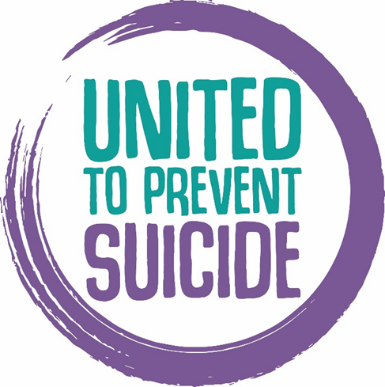 Data
At present, data is reported annually by National Records Scotland.  ScotSID and ScotPHO provide information about key associated topics throughout the year. More timely demographic data from Police Scotland, on deaths which are suspected to be suicide, is shared to local leads via PHS.  
Deaths for local areas are usually better analysed as five-year rolling averages due to the relatively small number in each area.
Local areas are encouraged to undertake a multiagency suicide review process which can help to provide timely information about the characteristics associated with local suicide deaths this information will help to understand local needs and help to support local action planning.
This will only provide information about those who died by suicide, information is also available from NHS boards about presentations to unscheduled care with self-harm, the Police & ambulance services.
Local action plans should contain evidence-based activities, regular updates should be provided to Chief Officers to demonstrate progress.
Local suicide prevention data template
[Speaker Notes: This slide can be used by Chief Officers and their Suicide Action Plan Group to populate with local suicide data for additional scrutiny and analysis of local issues.  Collating and scrutinising this data may help to identify patterns and facilitate more discussion on a multi-agency basis of emerging concerns.  It can also help to monitor the impact of new approaches and/or improvement activities.

It should be noted that gathering data relating to suicides and attempted suicides and self harm can be challenging. The codes for recording this in ED’s are not straightforward nor mandatory, police records are reliant on free text boxes and therefore subject to spelling errors and a degree of subjectivity.

There are delays in receiving information regarding confirmed suicides due to the time it can take to investigate the death, toxicology reports in particular can take a number of months to obtain.  Caution also has to be taken when utilising data which may relate to relatively small numbers of deaths which is why a five year rolling average is recommended.  Suicide rates are around three times higher in the most deprived areas than in the least deprived areas.

It can be difficult to prove cause and effect for suicide prevention activity, e.g. improving mental wellbeing for young people may lead to a reduction in suicide rates but it would be a number of years before this would have an impact on the rates of death.]
Quality indicators and reflective questions
Reflective questions
How well are Chief Officer colleagues working together to lead an integrated approach to suicide prevention?
What agreements do we have in place to enable information sharing across local partners to support suicide prevention activities?
How effective is our local response to suicide prevention and suicide prevention action plan?
Is our plan sufficiently ambitious, taking appropriate account of both national and local priorities and addressing inequalities?
How agile is our action plan in responding to emerging evidence of what works and which changes and re-prioritisation will help achieve better outcomes? 
Are there sufficiently robust arrangements in place to draw on evidence from a wide range of sources (and, in particular, from those who use our services)?
How are we responding to and implementing at a local level the national guidance i.e. responding to a suicide cluster, addressing locations of concern and risks of public memorials after a probable suicide?  
How do I monitor implementation of the action plan and how satisfied am I with our evaluation arrangements?
General reflective questions – slide 1
General
Does my organisation/partnership reflect the six principles of good governance common to all public services?
Does public protection in my organisation/partnership take appropriate account of relevant national and local priorities?
How does my organisation encourage working with other partners to collectively keep people safe?

Collaboration and communication
How well am I working with other leaders and staff to plan and deliver an integrated approach to public protection?
How fully do staff in my organisation/partnership appreciate the benefits of joint working across agencies?
Is there a joint understanding of the need to share relevant information and does my organisation/partnership offer sufficient support enabling and encouraging the proportionate sharing of relevant information? 

Risk management
How does my organisation/partnership assess and manage risk, and are we horizon scanning for new risks?
Is my organisation’s/partnership’s tolerance for risk at the right level and do we have appropriate escalation processes in place?
General reflective questions – slide 2
Lived experience
Is my organisation/partnership effectively considering and taking into account the views of those with lived experience in the development of local policy, guidance and practice?
Is participation embedded in service delivery and fully integrated into development of public protection responses?

Data 
How effective are my organisation’s/partnership’s self-evaluation arrangements for public protection: do we have robust arrangements that draw on evidence from a wide range of sources, in particular from those who use our services?
How agile is our strategy in responding to emerging evidence of what works and which changes and re-prioritisation will help achieve better outcomes?

Improvement
Does my organisation/partnership regularly use self- evaluation at all levels to inform ongoing learning and development?
How does my organisation/partnership monitor the implementation and impact of improvement plans?
How does my organisation/partnership learn from adverse events or good practice examples in order to improve and develop systems and practice in the future and thus better protect children and young people?